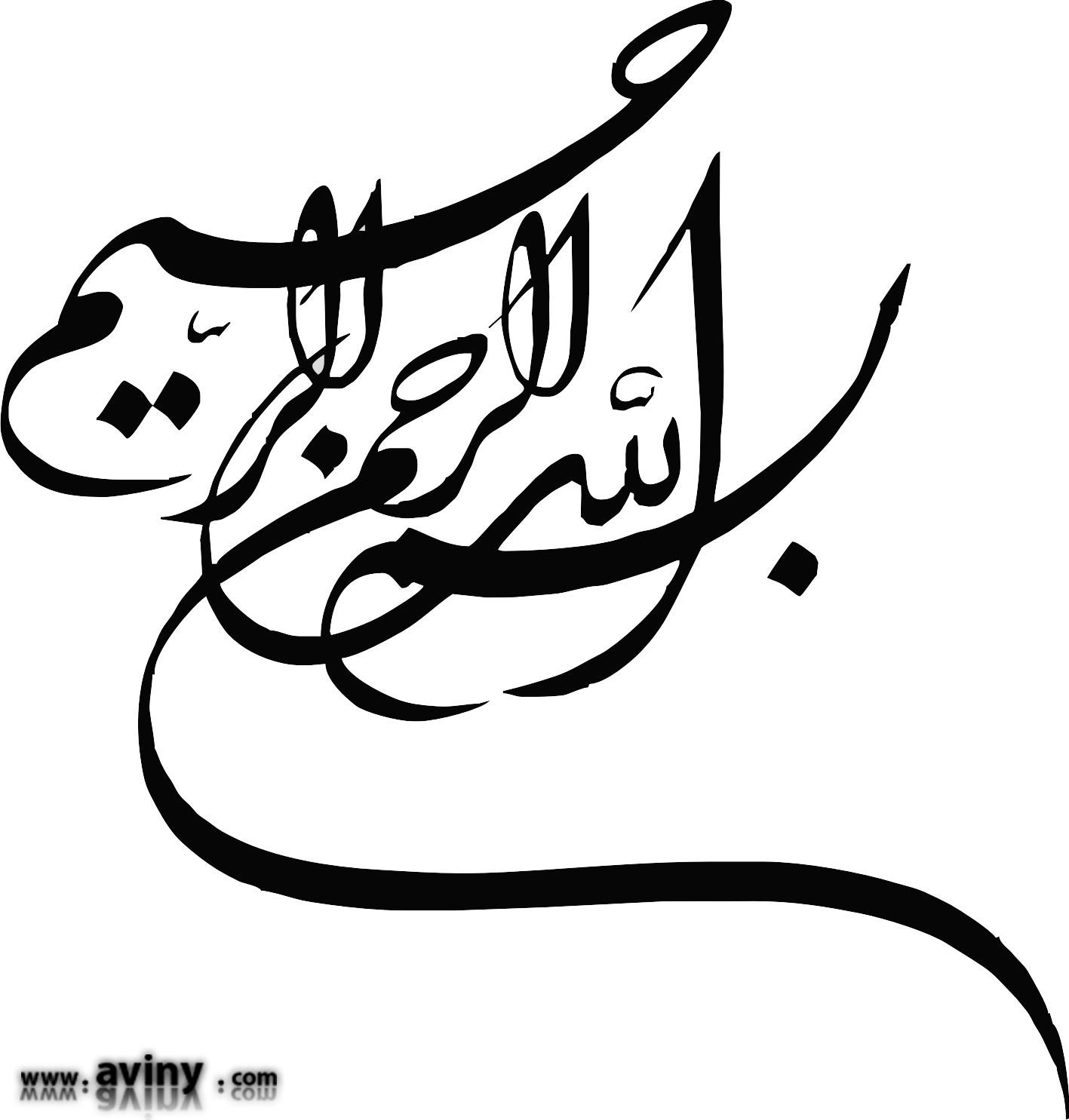 حل تمرین بلورشناسی
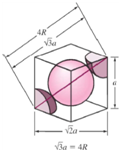 جلسه سوم
حل تمرین بلورشناسی
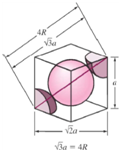 جلسه سوم
1
مقدمات بلورشناسی
7
قواعد بلورشناسی و تقارن ها
2
انواع بلورها
8
تصاویر استریوگرافیک 1
3
محاسبات بلورشناسی 1
9
تصاویر استریوگرافیک 2
4
مختصات بلورشناسی 1
10
اشعه ایکس در بلورشناسی 1
5
مختصات بلورشناسی 2
11
اشعه ایکس در بلورشناسی 2
6
محاسبات بلورشناسی 2
12
مرور
حل تمرین بلورشناسی
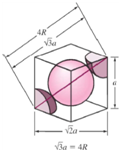 جلسه سوم
کلاس پلاس
جستجوی علمی
محاسبات بلورشناسی
جستجوی ساده
کار با کلمات کلیدی
پایگاه اشتراک دانش (پاد)
محاسبات ماده بالک
چگالی نظری
شبکه بلوری
حل تمرین بلورشناسی
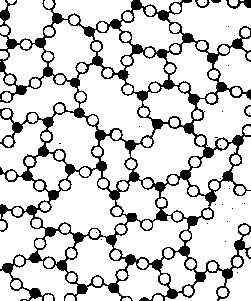 جلسه اول
نظم اتمی مواد
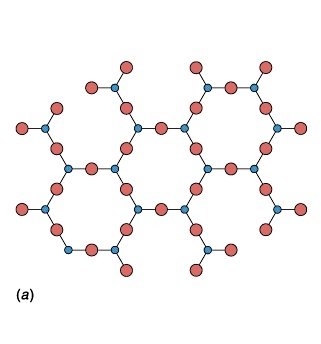 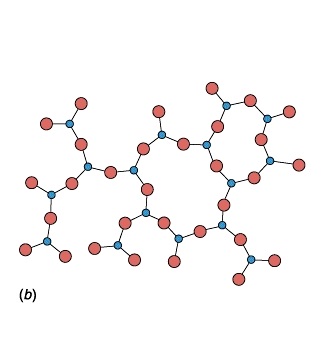 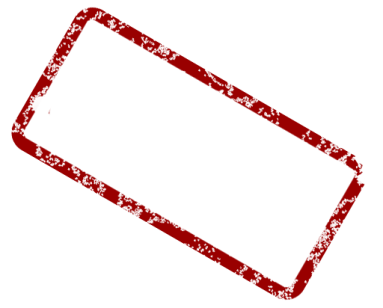 مرور
مقدمات بلورشناسی
بلورین
بی شکل
Crystalline
دارای نظم بلند برد
Long Range Order
Amorphous
دارای نظم کوتاه برد
Short Range Order
حل تمرین بلورشناسی
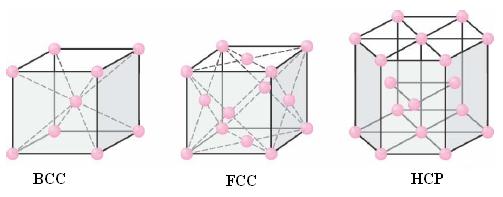 جلسه دوم
سلول واحد
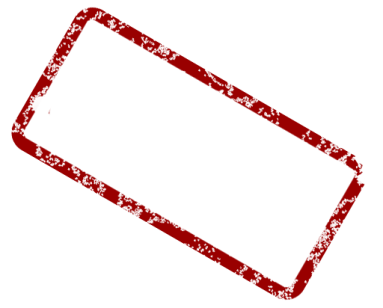 مرور
انواع بلورها
Unit Cell
حل تمرین بلورشناسی
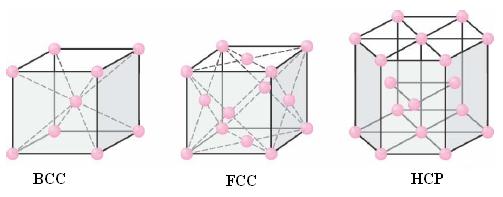 جلسه دوم
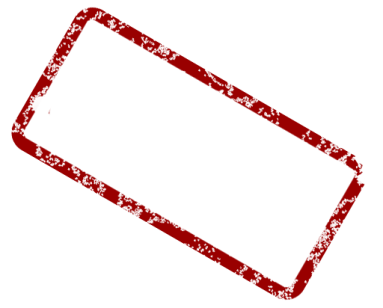 مرور
انواع بلورها
حل تمرین بلورشناسی
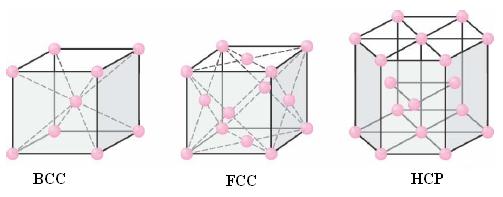 جلسه دوم
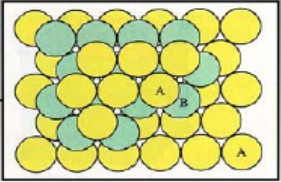 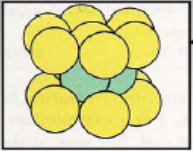 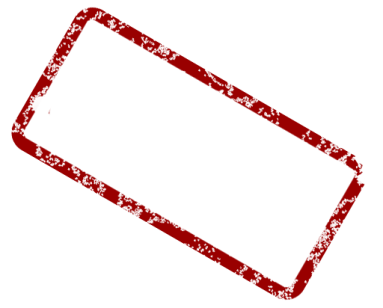 مرور
انواع بلورها
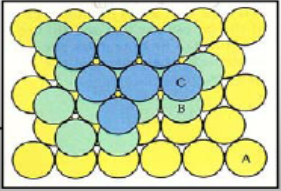 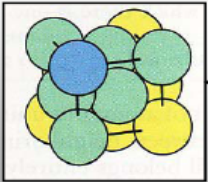 حل تمرین بلورشناسی
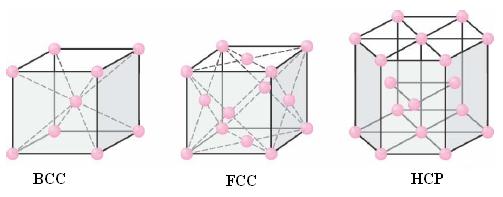 جلسه دوم
رابطه شعاع اتمی و واحد شبکه
 ضریب چیدن اتمی
 عدد همسایگی
 تعداد اتمها در هر سلول واحد
a0 & Atomic radius Function
Atomic Packing Factor (APF)
Coordination Number
Atoms per Unit Cell (apc)
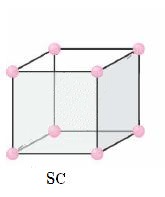 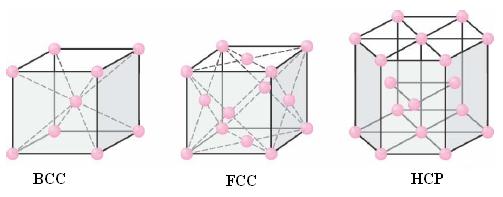 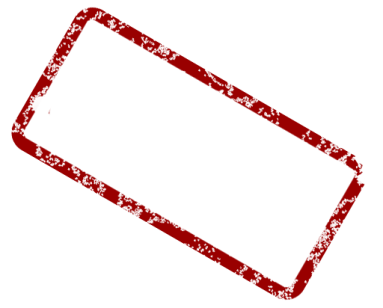 مرور
انواع بلورها
حل تمرین بلورشناسی
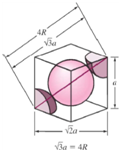 جلسه سوم
محاسبات ماده بالک
محاسبه چگالی نظری
محاسبه ثابت شبکه
پیش بینی شبکه بلوری
تغییر حجم در استحاله های فازی
محاسبات بلورشناسی
حل تمرین بلورشناسی
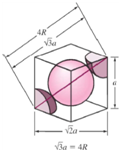 جلسه سوم
چه تعداد سلول واحد در یک سانتیمتر مکعب از نیکل با شبکه مکعبی مرکز سطحی و ثابت شبکه 1.241 آنگستروم وجود دارد؟
محاسبات ماده بالک
محاسبات بلورشناسی
حل تمرین بلورشناسی
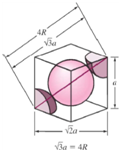 جلسه سوم
یک سوزن میخی آهنی با وزن 2 گرم از چند سلول واحد ساخته شده است؟
محاسبات ماده بالک
محاسبات بلورشناسی
حل تمرین بلورشناسی
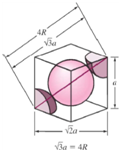 جلسه سوم
اگر ثابت شبکه آهن با شبکه مکعبی مرکز حجمی برابر با 0.2866 نانومتر باشد با در نظر گرفتن جرم اتمی آهن که برابر با 55.84 گرم بر مول است چگالی نظری آهن را محاسبه کنید.
چگالی نظری
محاسبات بلورشناسی
حل تمرین بلورشناسی
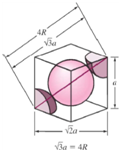 جلسه سوم
اگر ثابت شبکه آهن با شبکه مکعبی مرکز حجمی برابر با 0.2866 نانومتر باشد با در نظر گرفتن جرم اتمی آهن که برابر با 55.84 گرم بر مول است چگالی نظری آهن را محاسبه کنید.



رابطه بالا را برای یک آلیاژ بازنویسی کنید.
چگالی نظری
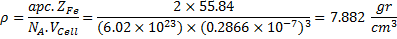 محاسبات بلورشناسی
حل تمرین بلورشناسی
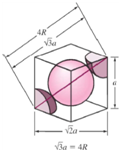 جلسه سوم
چگالی نظری کبالت با شبکه شش گوشی فشرده و ثابتهای شبکه a=2.507 و c=4.068 آنگستروم را با در نظر گرفتن جرم اتمی  58.93 گرم بر مول محاسبه کنید.
چگالی نظری
محاسبات بلورشناسی
حل تمرین بلورشناسی
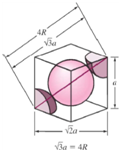 جلسه سوم
فولادی حاوی 10% اتمی کربن با جرم اتمی 12 گرم بر مول و 25% اتمی کروم با جرم اتمی 52 گرم بر مول است. چگالی نظری این فولاد را محاسبه کنید. (جرم اتمی آهن: 56 گرم بر مول)
چگالی نظری
محاسبات بلورشناسی
حل تمرین بلورشناسی
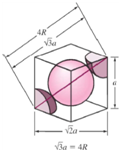 جلسه سوم
آلیاژی از آهن و کروم در اختیار داریم که اتمهای کروم 2 گوشه از سلول واحد شبکه مکعبی مرکز حجمی آن را اشغال کرده اند. چگالی نظری آن را محاسبه کنید.
چگالی نظری
محاسبات بلورشناسی
حل تمرین بلورشناسی
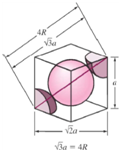 جلسه سوم
در محاسبه چگالی نظری آلیاژی از عنصر پایه آهن و عنصر آلیاژی کروم با شبکه مکعبی مرکز حجمی و با جرم اتمی 56 و 52 گرم بر مول، مقدار 7.775 گرم بر سانتیمتر بدست آمده است. با در نظر گرفتن ثابت شبکه 2.935 آنگستروم تعداد اتم کروم متعلق به هر سلول واحد را محاسبه کنید.
چگالی نظری
محاسبات بلورشناسی
حل تمرین بلورشناسی
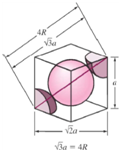 جلسه سوم
یکی از آلیاژهای مهم صنعت هواپیمایی، آلیاژ Al-4.5Cu Wt% می باشد. از آنجایی که شبکه کریستالی این آلیاژ مکعبی مرکز سطحی می باشد، محاسبه کنید به ازای هر 250 سلول واحد چند اتم مس در شبکه قرار می گیرد. (جرم اتمی آلومینیوم 27 گرم بر مول و جرم اتمی مس 64 گرم بر مول می باشد.)
چگالی نظری
محاسبات بلورشناسی
حل تمرین بلورشناسی
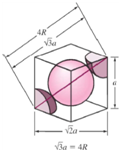 جلسه سوم
اگر چگالی نظری فلزی با شبکه مکعبی مرکز حجمی برابر با 16.6 گرم بر سانتیمتر مکعب و جرم اتمی آن 180.95 گرم بر مول باشد، ثابت شبکه و شعاع اتمی آن را محاسبه کنید.
ثابت شبکه
محاسبات بلورشناسی
حل تمرین بلورشناسی
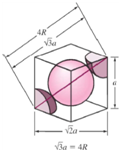 جلسه سوم
چگالی پتاسیم با ساختار کریستالی مکعبی مرکز حجمی برابر با 0.855 گرم بر سانتیمتر مکعب می باشد. اگر جرم اتمی این عنصر برابر با 39.09 گرم بر مول باشد محاسبه کنید:
1) ثابت شبکه بر حسب آنگستروم
2) شعاع اتمی بر حسب نانومتر
ثابت شبکه
محاسبات بلورشناسی
حل تمرین بلورشناسی
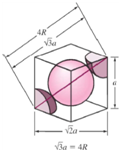 جلسه سوم
یک ماده با شبکه مکعبی دارای چگالی 0.855 گرم بر سانتیمتر مکعب و جرم اتمی 39.09 گرم بر مول و ثابت شبکه 5.344 آنگستروم می باشد. نوع سلول واحد این ماده را تعیین کنید.
پیش بینی ساختار بلوری
محاسبات بلورشناسی
حل تمرین بلورشناسی
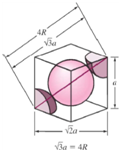 جلسه سوم
یک فلز با ساختار کریستالی مکعبی دارای چگالی 2.6 گرم بر سانتیمتر مکعب می باشد. اگر جرم اتمی آن برابر با 87.62 گرم بر مول و ثابت شبکه آن 6.13 آنگستروم باشد ساختار کریستالی این فلز را تعیین کنید.
پیش بینی ساختار بلوری
محاسبات بلورشناسی
حل تمرین بلورشناسی
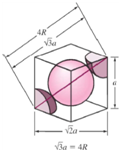 جلسه سوم
در استحاله فازی شبکه مکعبی مرکز حجمی به شبکه مکعبی مرکز سطحی درصد تغییر حجم را محاسبه کنید.
استحاله های فازی
محاسبات بلورشناسی
حل تمرین بلورشناسی
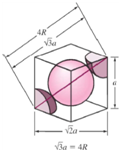 جلسه سوم
در دماهای بالاتر از 882 درجه سانتیگراد تیتانیوم دارای ساختار کریستالی مکعبی مرکز حجمی با ثابت شبکه 0.332 نانومتر می باشد. در پایینتر از این دما تیتانیوم دارای شبکه شش گوشی فشرده با ثابت شبکه 0.2978 و 0.4735 نانومتر است. تغییرات حجمی تیتانیوم را وقتی از شبکه مکعبی مرکز حجمی به شبکه شش گوشی فشرده استحاله فازی می دهد محاسبه کنید.
استحاله های فازی
محاسبات بلورشناسی
حل تمرین بلورشناسی
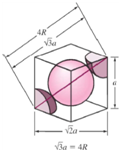 جلسه سوم
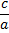 محاسبه نسبت
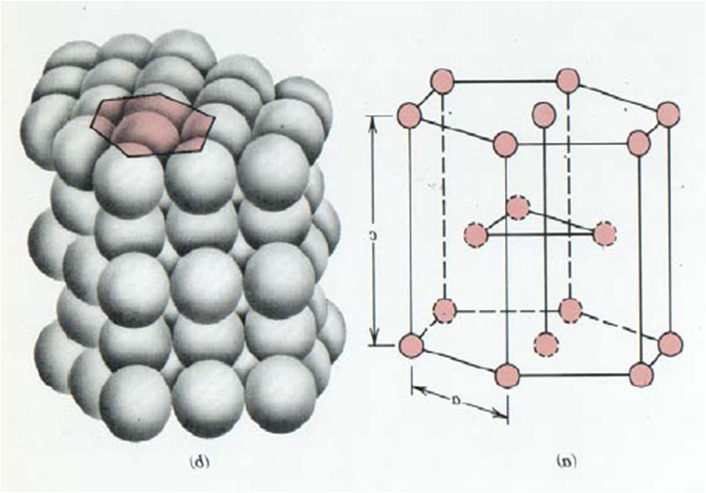 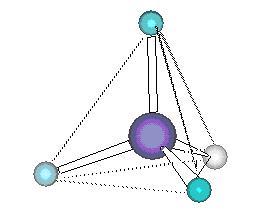 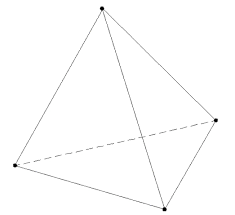 نکته ها
حل تمرین بلورشناسی
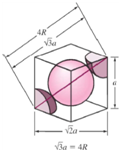 جلسه سوم
<?xml version="1.0" ?>
<crystal title="Test Structure">
  	<site id="C01" position="-0.5, -0.5, -0.5" color="#cc0000"/>
  	<site id="C02" position="+0.5, -0.5, -0.5" color="#0000ff"/>
  	<site id="C03" position="+0.5, +0.5, -0.5" color="#cc0000"/>
  	<bond site1="C01" site2="C03"/>
</crystal>
شبیه سازی بلورها
نکته ها
حل تمرین بلورشناسی
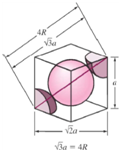 جلسه سوم
کلاس پلاس
کلاس پلاس
شروع جستجو
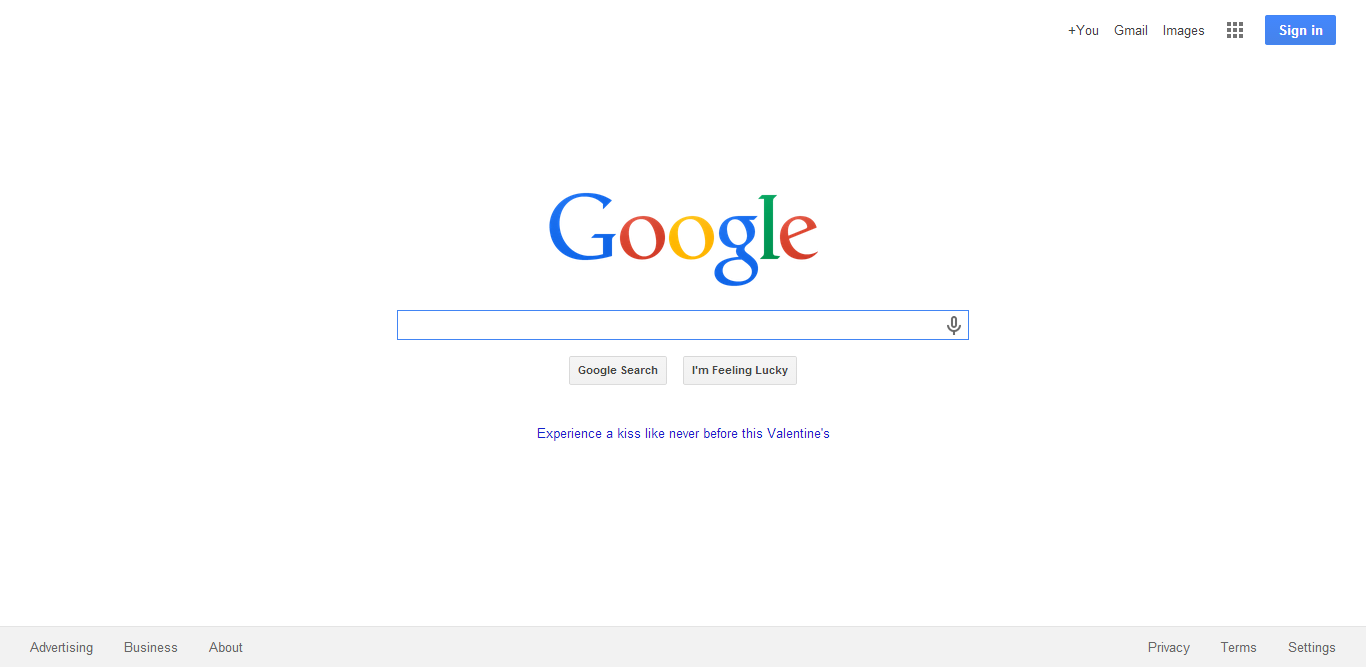 جستجوی علمی
حل تمرین بلورشناسی
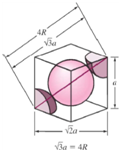 جلسه سوم
کلاس پلاس
کلاس پلاس
ابزارهای کمکی
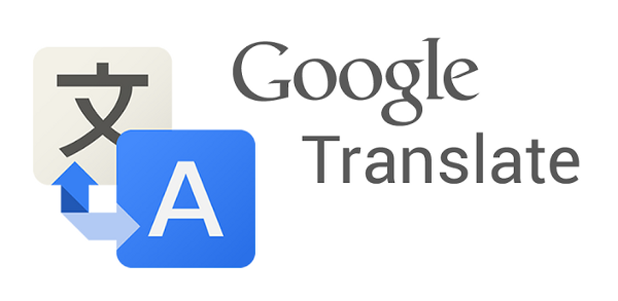 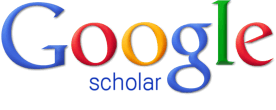 جستجوی علمی
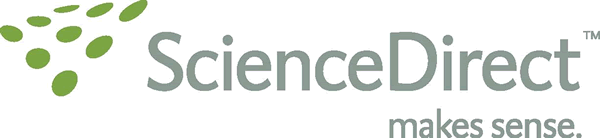 حل تمرین بلورشناسی
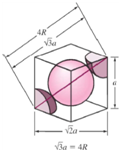 جلسه سوم
کلاس پلاس
کلاس پلاس
بانکهای مقالات
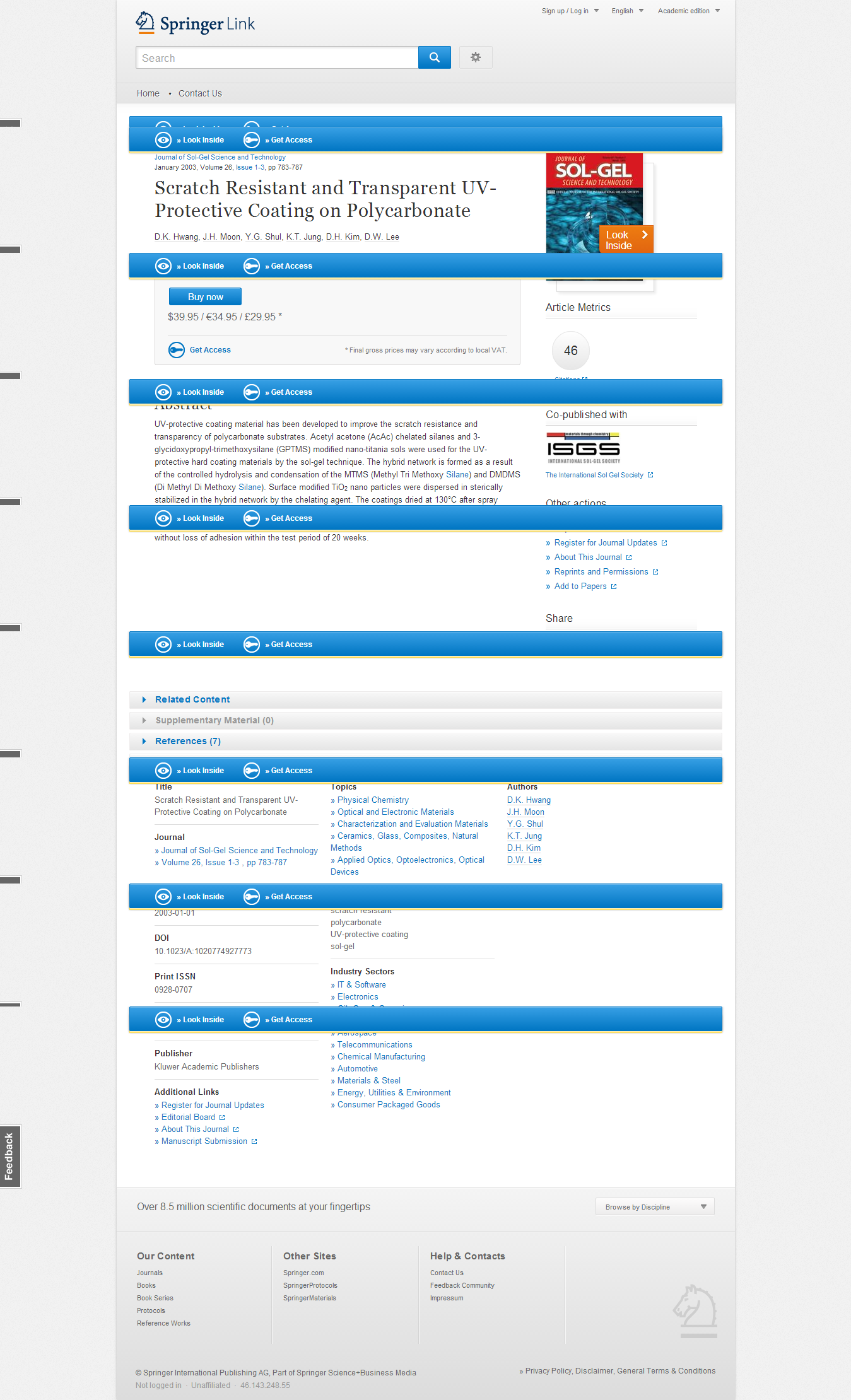 ناشران متعددی بانک مقالات علمی آنلاین دارند. انتشارات اسپرینگ یکی از آنهاست.
جستجوی علمی
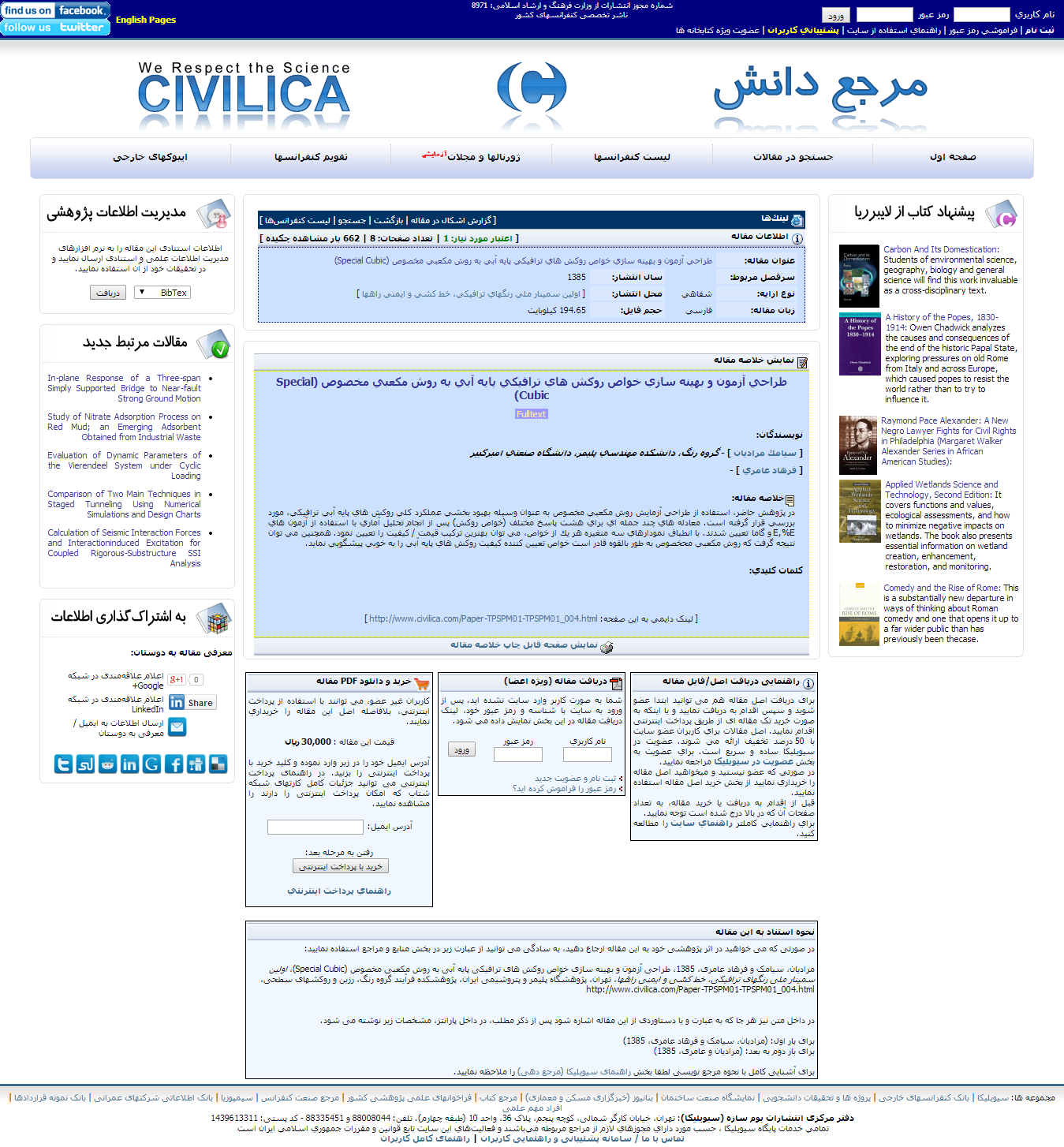 حل تمرین بلورشناسی
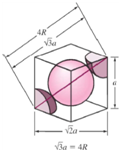 جلسه سوم
کلاس پلاس
کلاس پلاس
مقالات انگلیسی
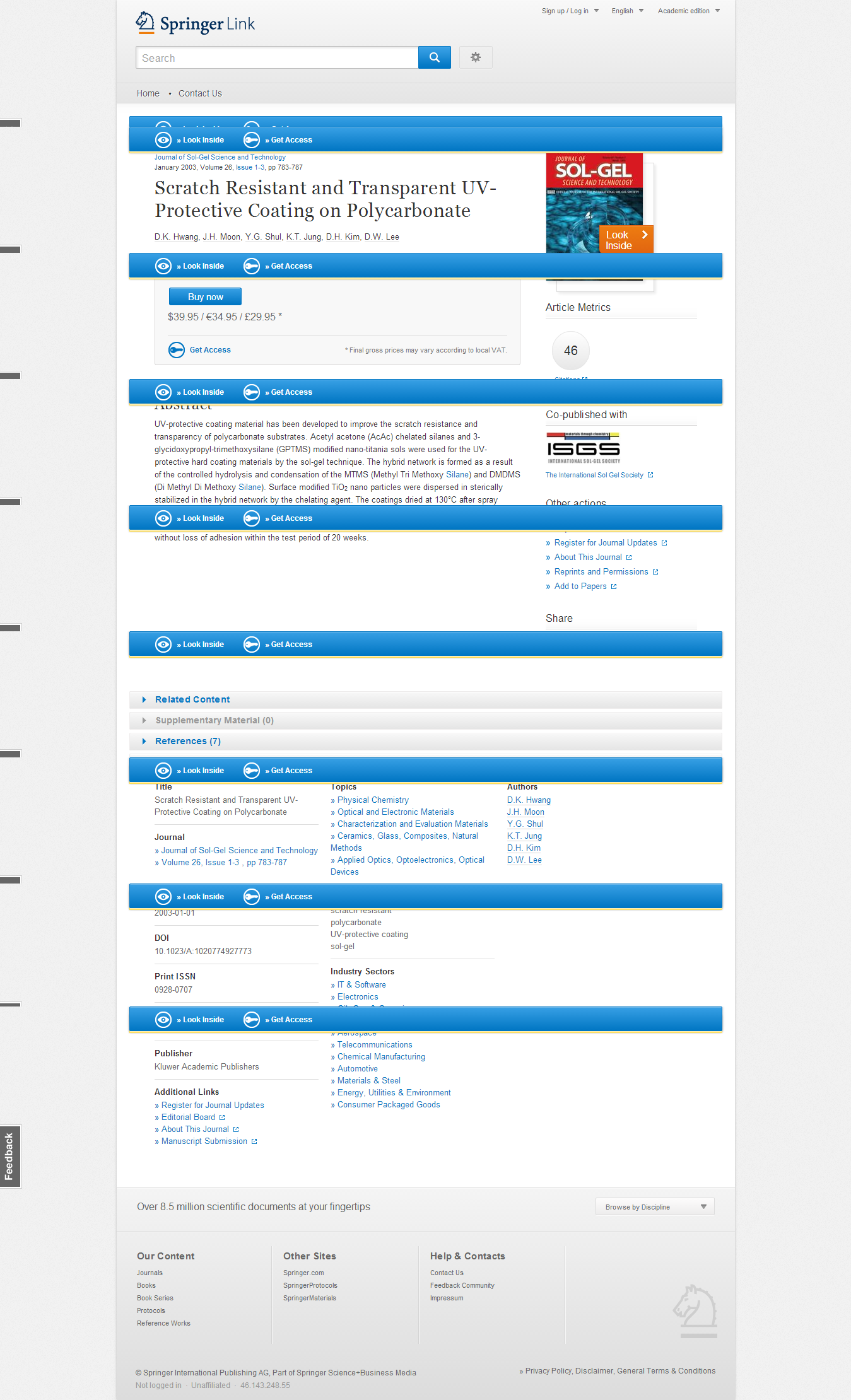 DOI
جستجوی علمی
شناسه ایست اختصاصی برای هر متن دیجیتال مانند مقاله که توسط پایگاه http://dx.org  اختصاص می یابد
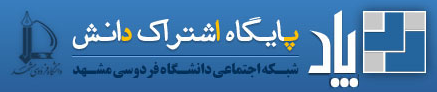 حل تمرین بلورشناسی
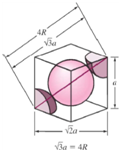 جلسه سوم
کلاس پلاس
انتشارات اسپرینگ
کلاس پلاس
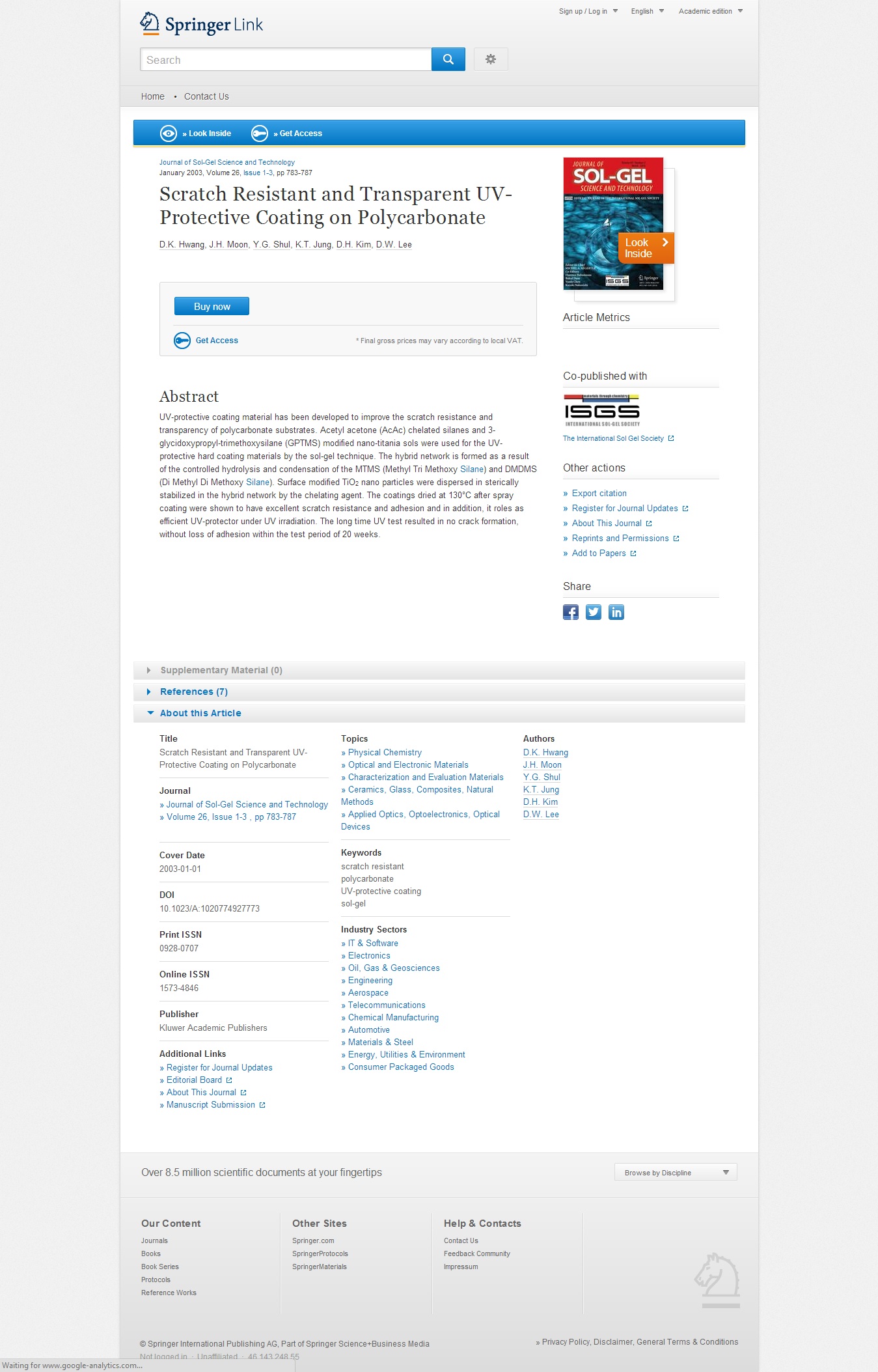 جستجوی علمی
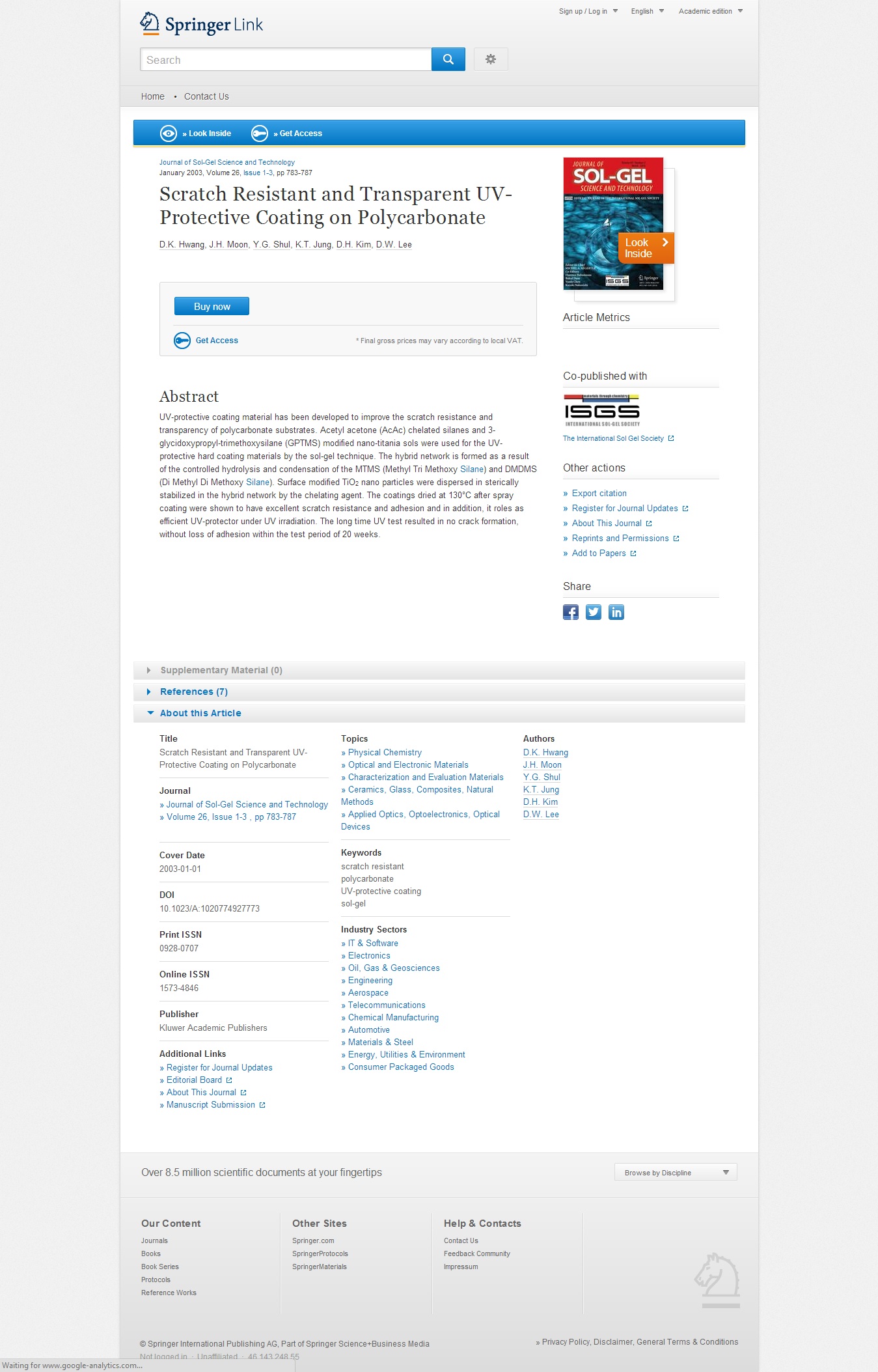 حل تمرین بلورشناسی
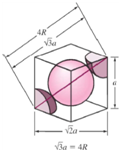 جلسه سوم
کلاس پلاس
سامانه پاد
کلاس پلاس
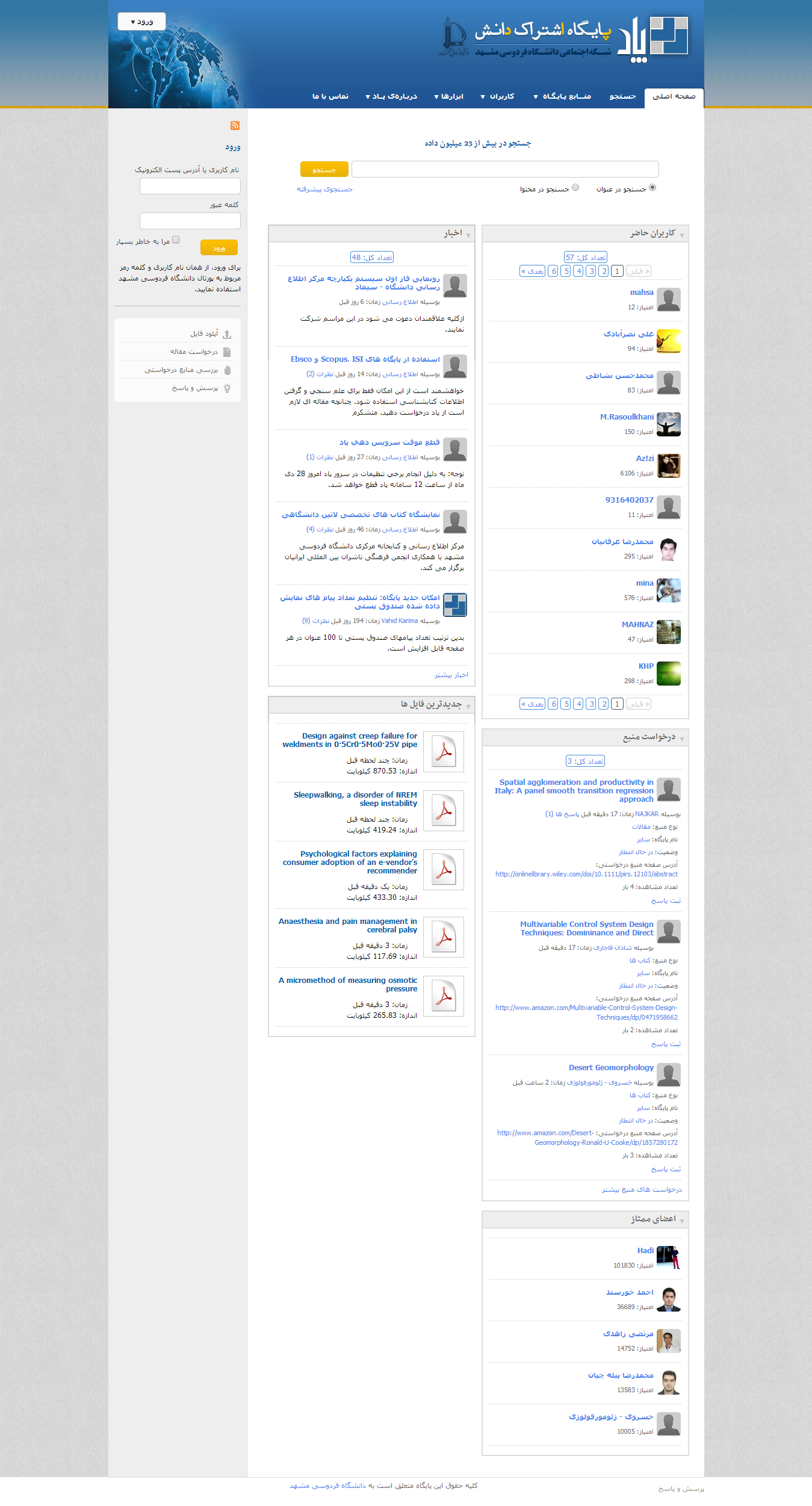 جستجوی علمی
حل تمرین بلورشناسی
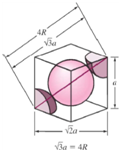 جلسه سوم
کلاس پلاس
کلاس پلاس
ورود به پاد
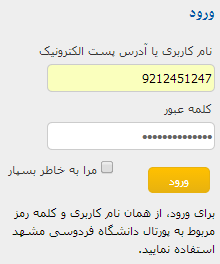 جستجوی علمی
حل تمرین بلورشناسی
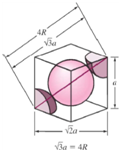 جلسه سوم
کلاس پلاس
داشبورد شخصی
کلاس پلاس
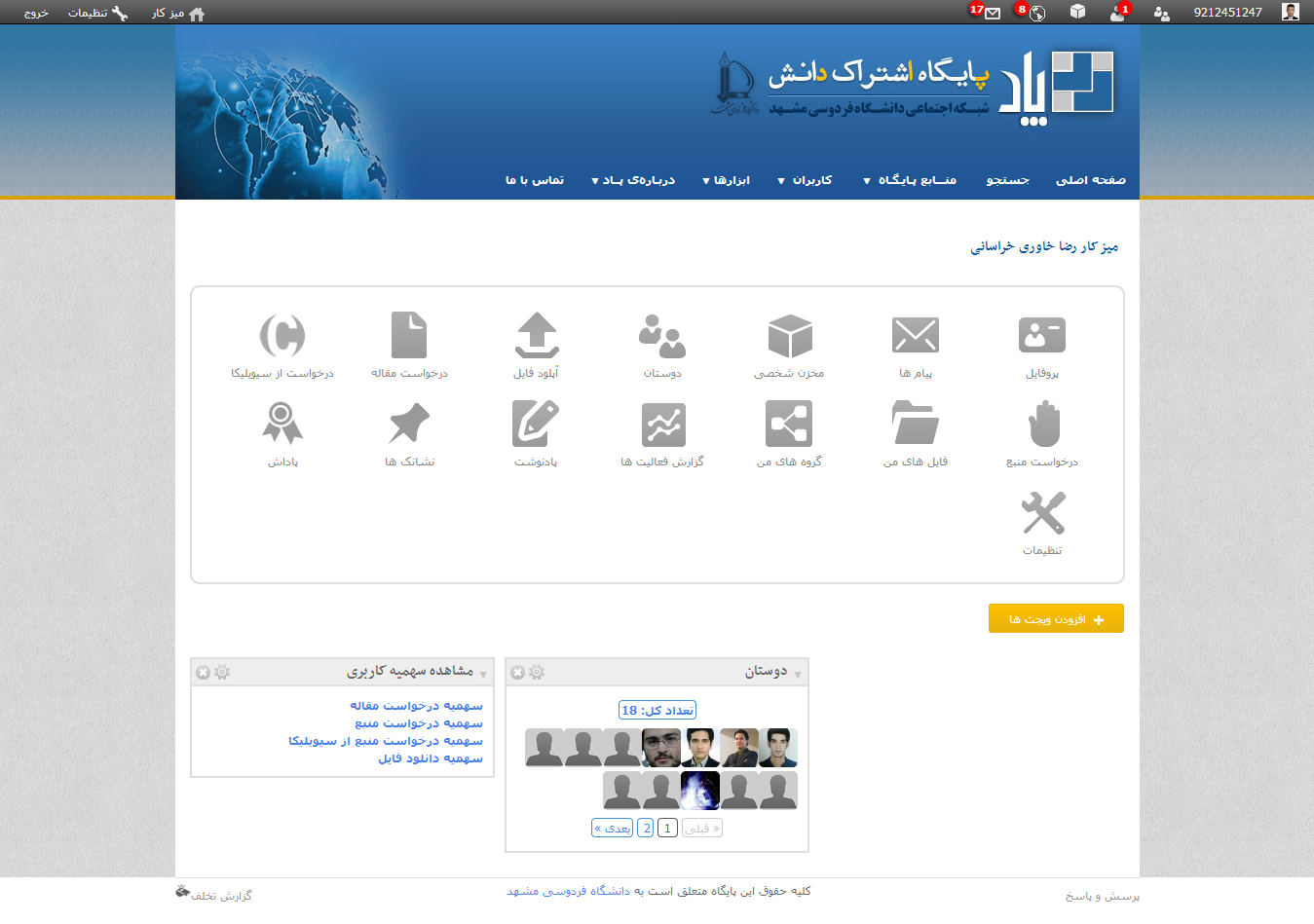 جستجوی علمی
حل تمرین بلورشناسی
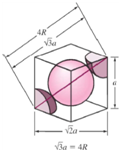 جلسه سوم
کلاس پلاس
درخواست مقاله انگلیسی
کلاس پلاس
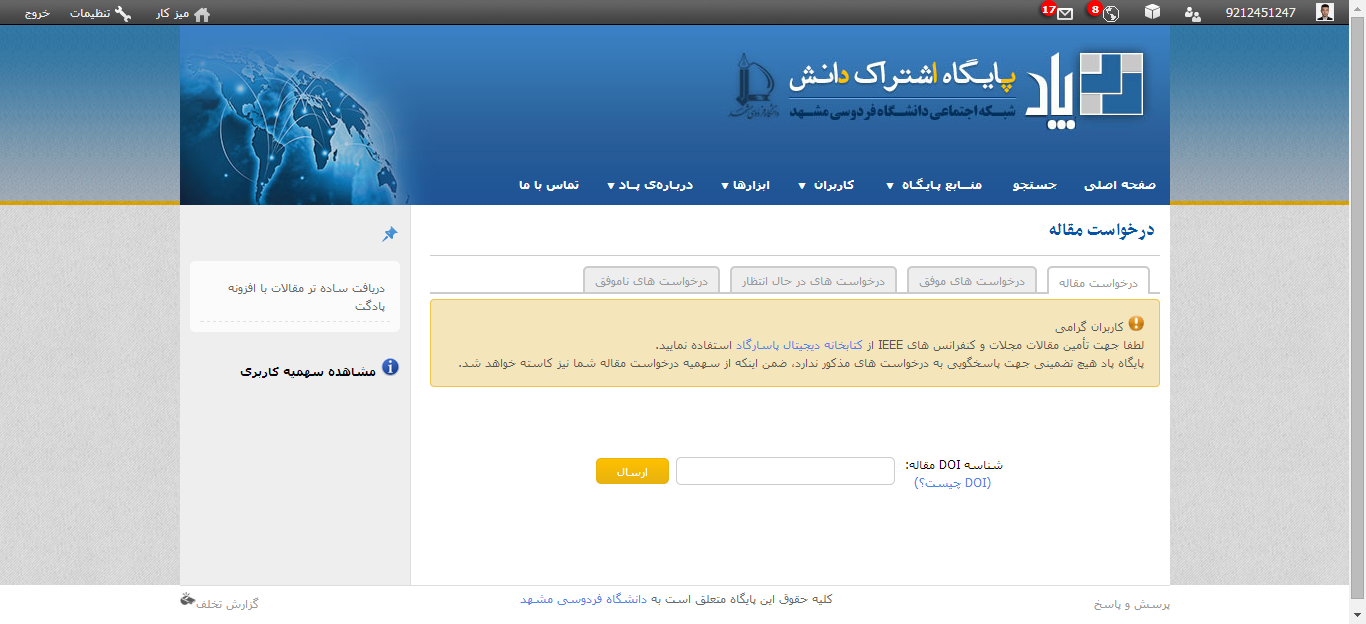 جستجوی علمی
حل تمرین بلورشناسی
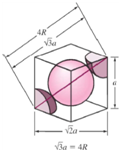 جلسه سوم
کلاس پلاس
سیویلیکا
کلاس پلاس
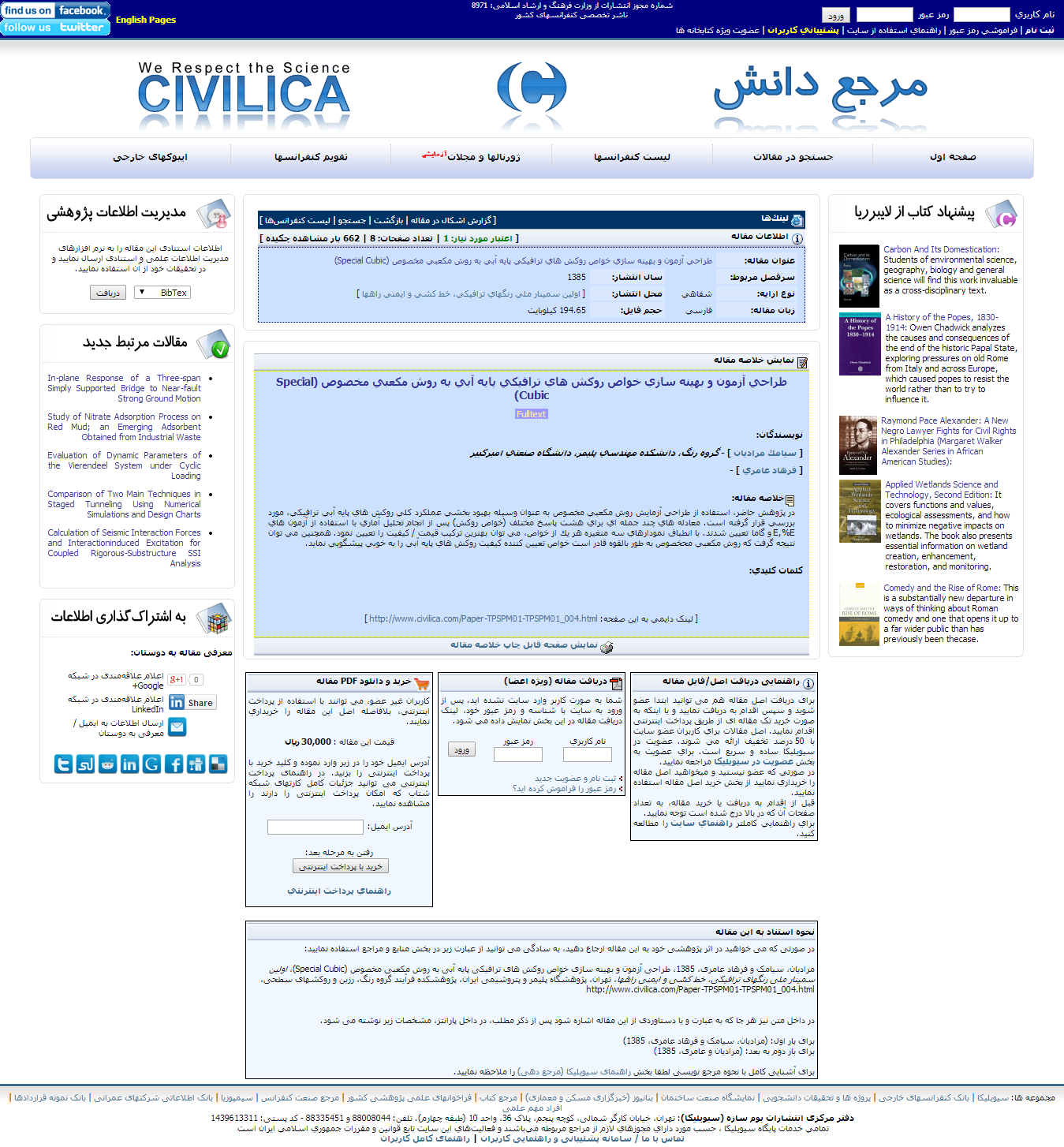 جستجوی علمی
حل تمرین بلورشناسی
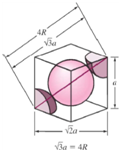 جلسه سوم
کلاس پلاس
درخواست مقاله فارسی
کلاس پلاس
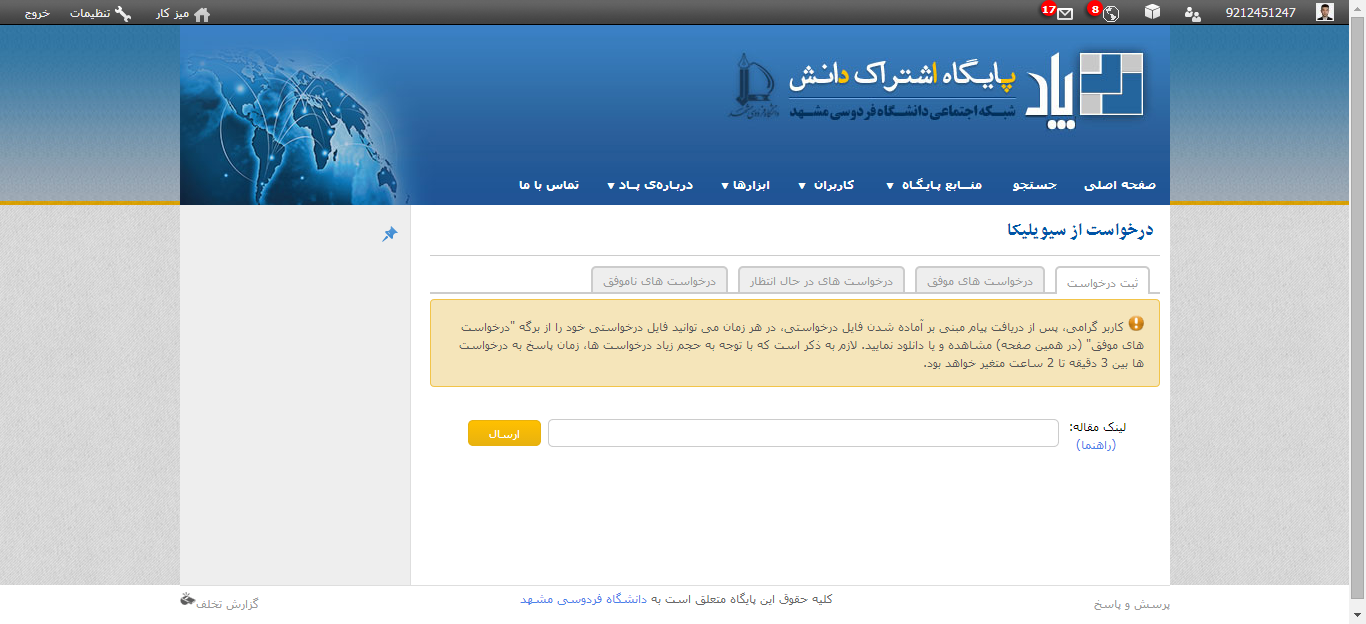 جستجوی علمی
حل تمرین بلورشناسی
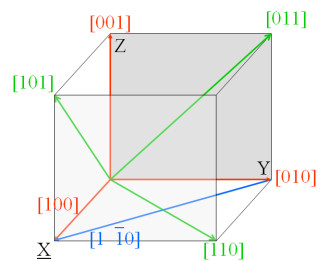 جلسه چهارم
کلاس پلاس
ارائه صحیح
پروژه
مختصات بلورشناسی
طراحی قالب
توزیع محتوا
تنظیم انیمیشن ها
تیم بندی
اعلان جزئیات اولیه
محورهای بلورشناسی
نام گذاری میلر
جهات بلورشناسی
حل تمرین بلورشناسی
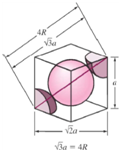 جلسه سوم
و بی نگاه تو نتوانم رفت ...
الهی! دانایی ده که از راه نیفتیم و بینایی ده که در چاه نیفتیم.